Meet Your New AI Assistant
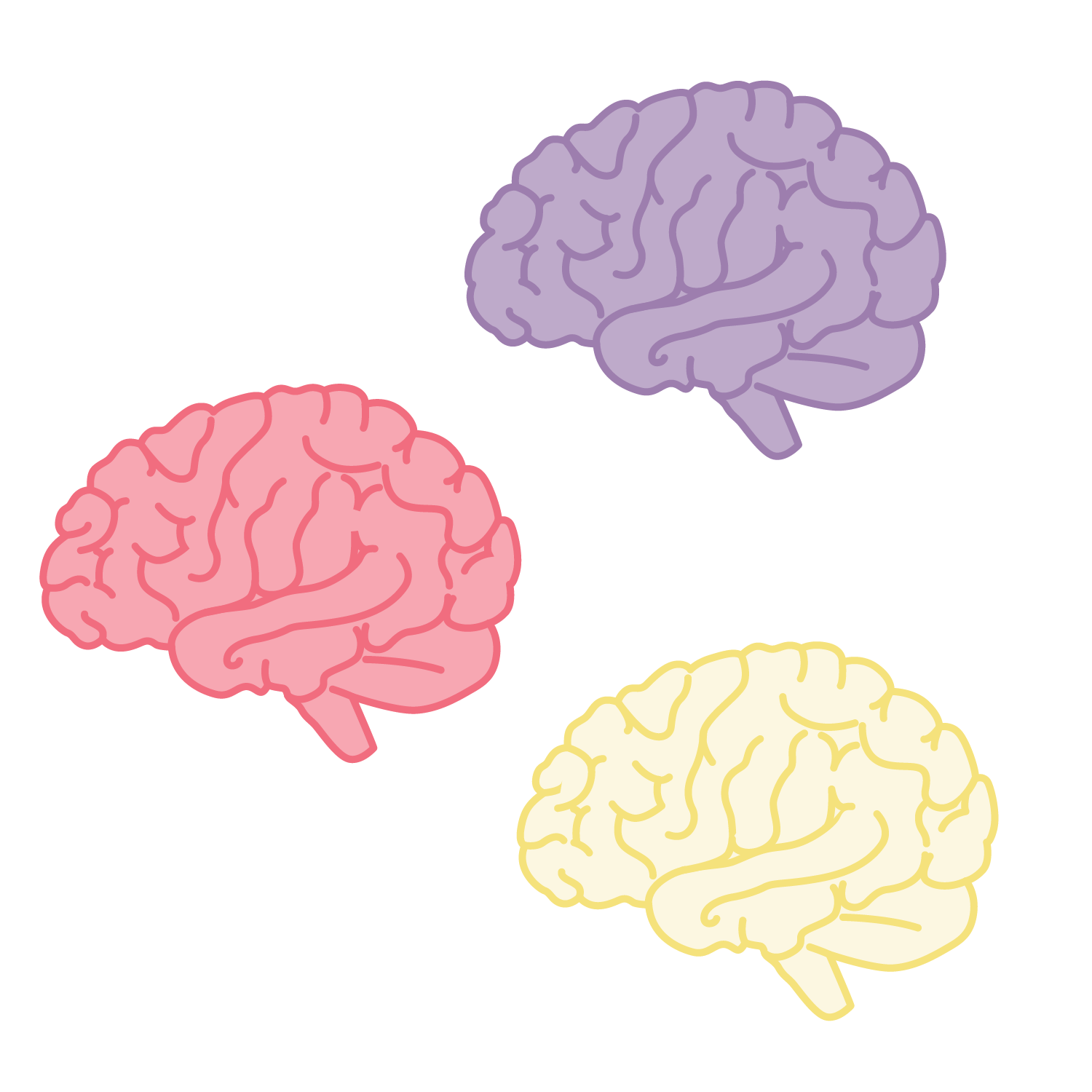 Collective Brain Dump
Outside of teaching, what takes up most of your work time?
Menti.com Code: XXXX XXXX
[Insert QR here]
[Speaker Notes: K20 Center. (n.d.). Collective Brain Dump. Strategies. https://learn.k20center.ou.edu/strategy/111]
Essential Question
How can educators effectively integrate AI technology to enhance teaching practices and streamline administrative tasks?
Session Objectives
Explore AI education tools to assist in lesson planning
Incorporate AI technology to assist with classroom administration tasks and increase student engagement
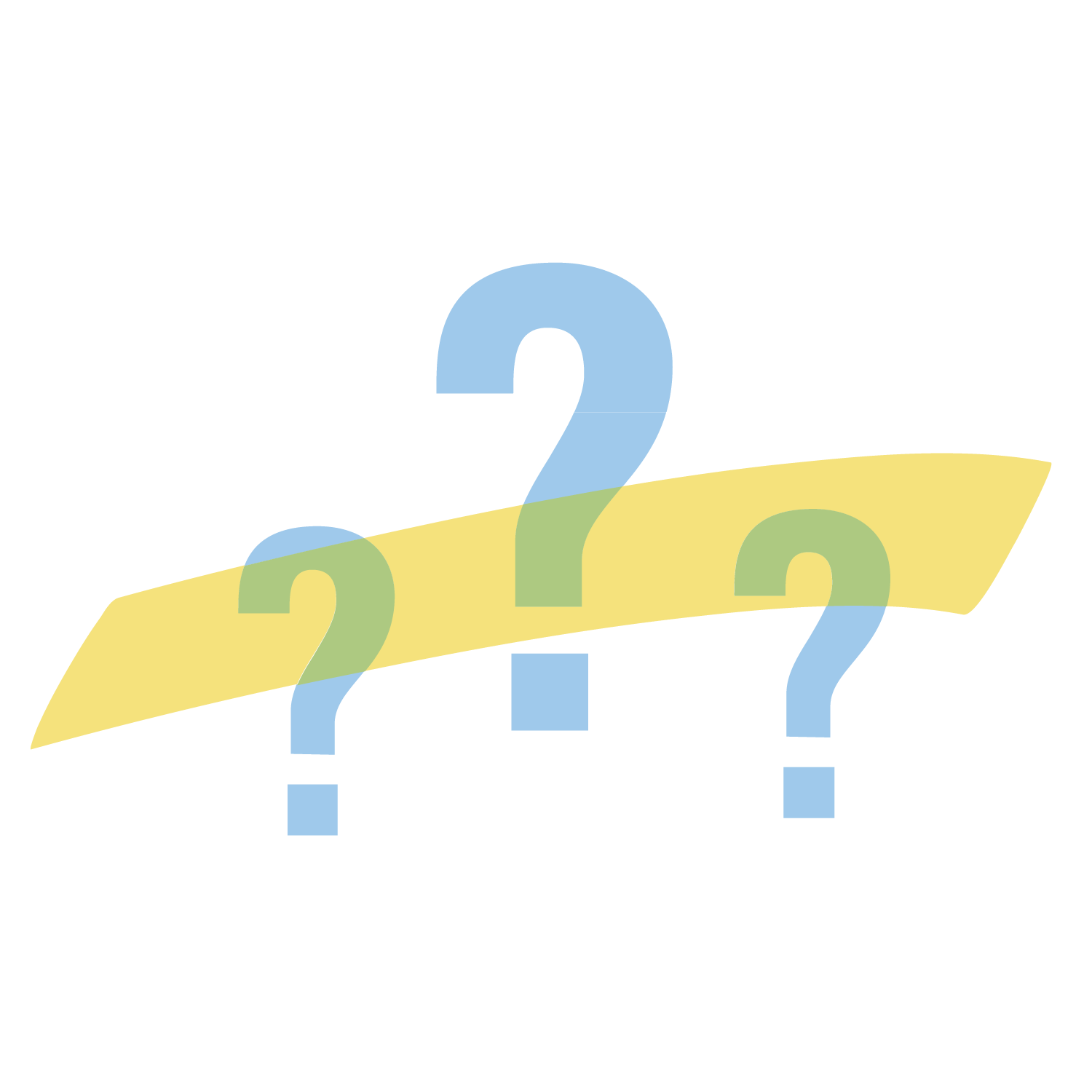 Why-Lighting
On the Best Practices handout, highlight the text you find most important or surprising. 
Explain your highlights in the margins of the document.
[Speaker Notes: K20 Center. (n.d.). Why-Lighting. Strategies. https://learn.k20center.ou.edu/strategy/128]
Best Practices for Using AI Technology
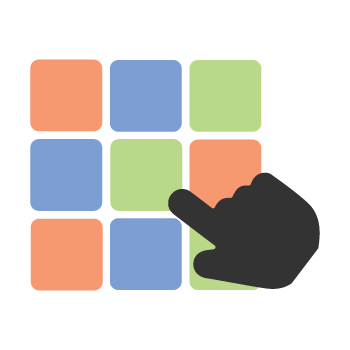 Choice Board Bingo
Go to magicschool.ai.
Create an account using your Google account.
Pick one option on the bingo card and test it out.
Try as a table to select different activities to get a group bingo.
Share with your table group the results of your AI output.
[Speaker Notes: K20 Center. (n.d.). Choice board. Strategies. https://learn.k20center.ou.edu/strategy/73]
Lesson Creation Race
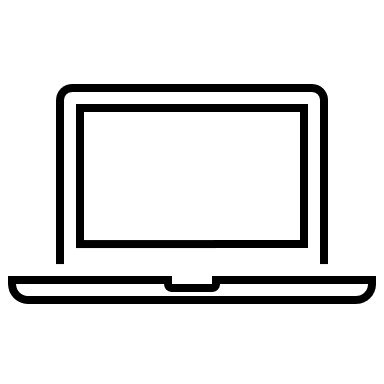 Find an article or YouTube video related to your current curriculum content.
Use diffit.me to adjust it to the appropriate grade level.
Generate a vocab list, quiz, and short essay assignment.
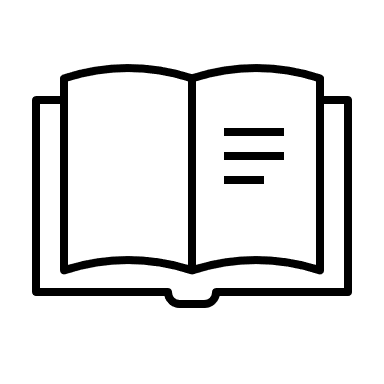 Critique the Bot
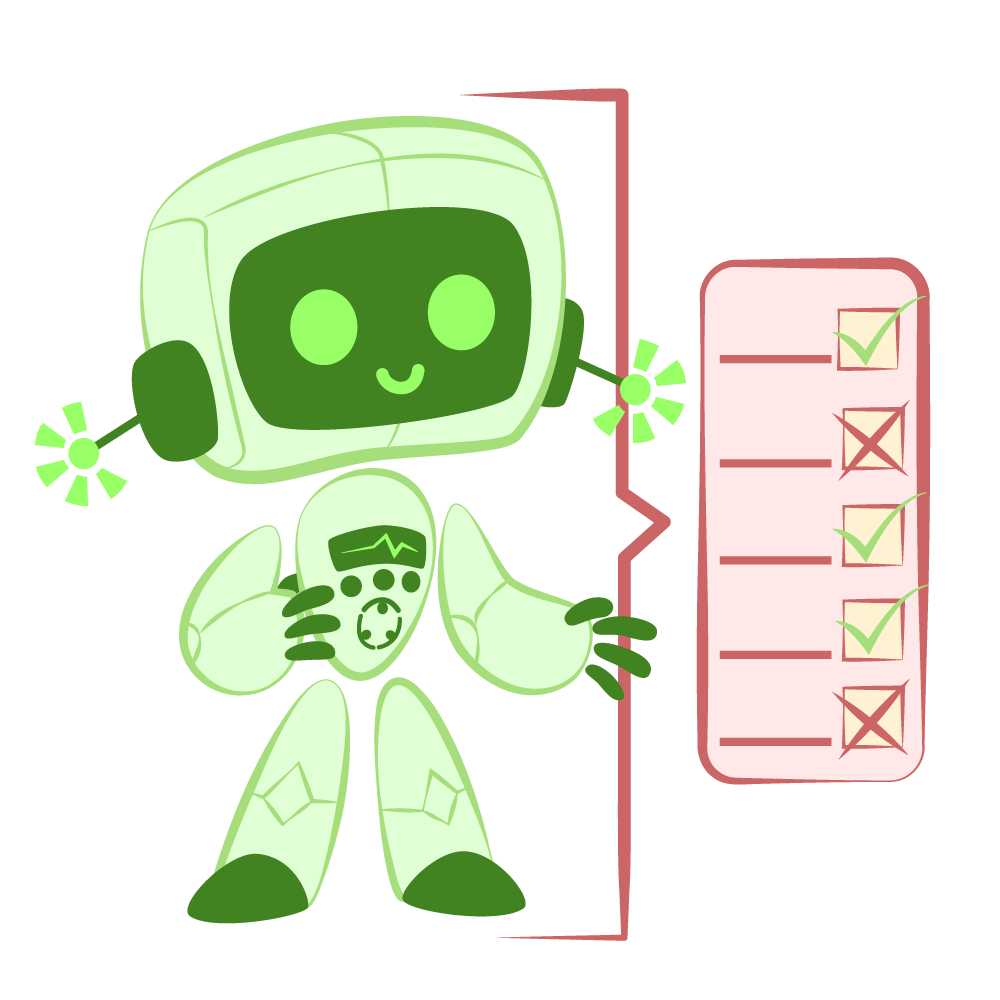 Read, analyze, and critique the AI generated feedback of this PD session.
Mark any mistakes.
Do you agree/disagree?
Concerns or thoughts?
[Speaker Notes: K20 Center. (n.d.). Critique the bot. Strategies. https://learn.k20center.ou.edu/strategy/3491]
LEARN Strategy Reflection
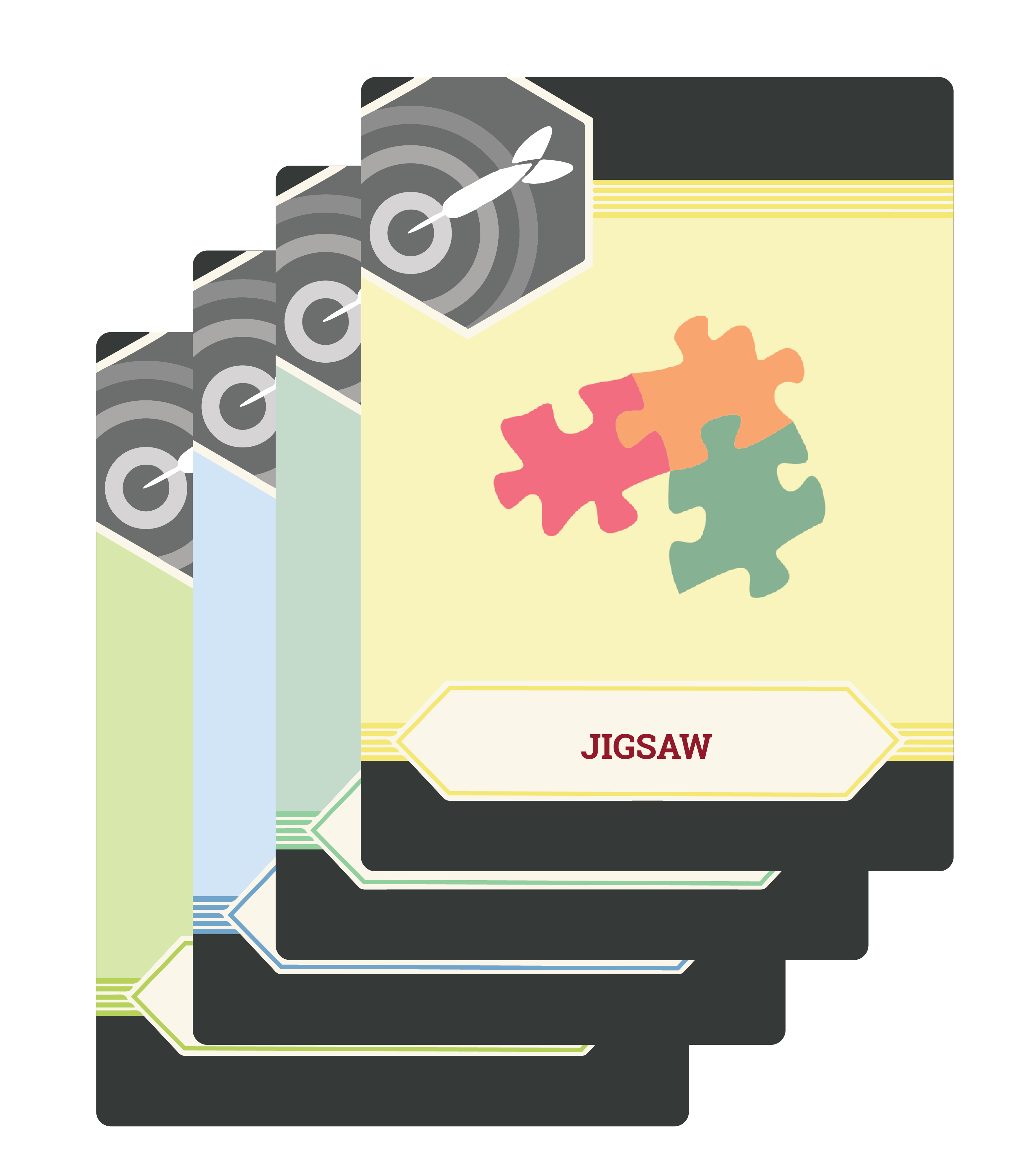 Collective Brain Dump
Why-Lighting
Choice Board Bingo
Critique the Bot